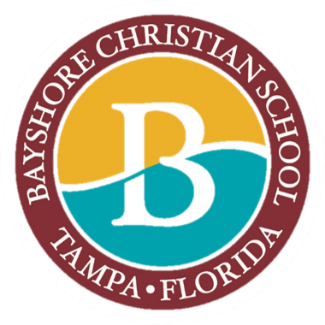 PTFWParents, Teachers & Faith WarriorsNovember 18, 2020
Scrips

What is it and how does it help our school?
https://shop.shopwithscrip.com/Login/Enroll
Enrollment Code: 69E6656F73L23
An email with directions was sent to all parents
Anyone can join, so please share with your family and friends
Please use Scrips for your holiday gift card ordering!
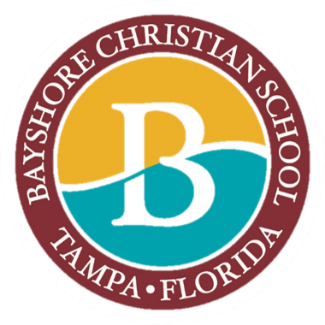 Treasurer Update- Melissa Brockman
Teacher Appreciation Lunch
Lunch from Vino E Pasta
Gift Cards Purchased

Scrips “ThankScripping Day”
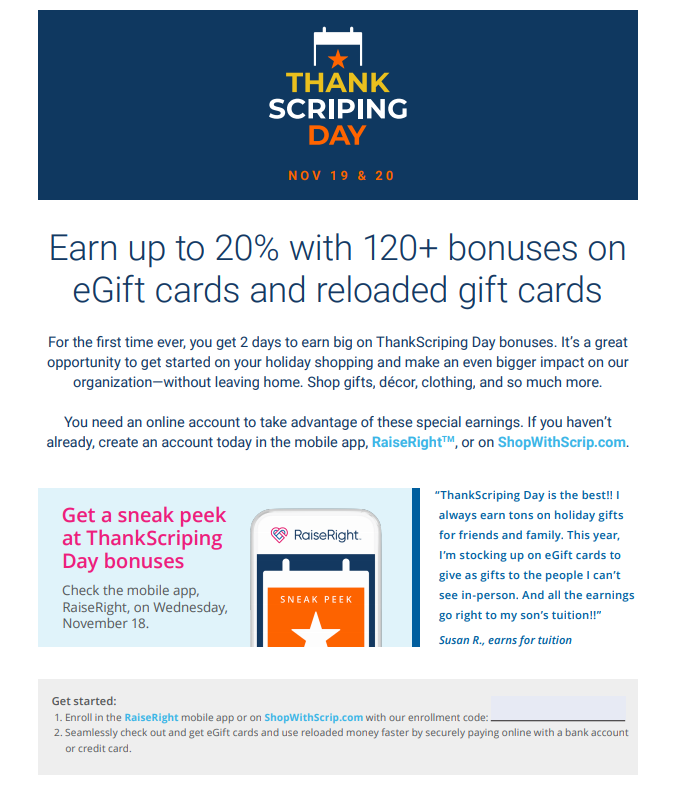 Treasurer Update- Melissa Brockman
PTFW Financials Update
Starting balance         $5,351.61

Uniform sales              +$125.00

Birthday Shout outs    +$140.00

Scrips                          +$155.40

Dairy joy spirit night     +$171.12 (not credited yet)

Fall Apprec. gift card    -$1000.00

Current Balance         +$4,772.01
School Fundraisers Update- Gigi Cooper



Fun Run Update
Please see emails sent by Gigi or visit the school website for opportunities to help and more information
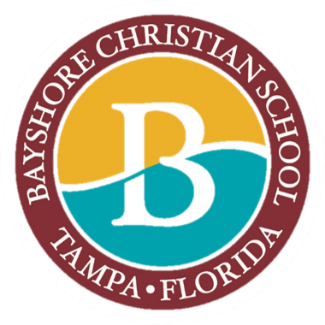 Upcoming School Events



Stay up to date by subscribing to the school calendar
https://www.bayshorechristianschool.org/calendar.cfm
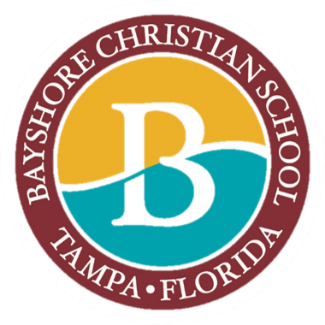 Spirit Night Updates- Amanda Melton

Dairy Joy
Great turn out. Thank you! 
Chipotle
December 9th 5:00-8:00
Dine in or take out, flyers and codes will be shared  the week of November 30th 
Anthony’s Coal Fire Pizza
February 17th 
Time and details will be shared closer to the date
PDQ
April 21st
Time and details will be shared closer to the date
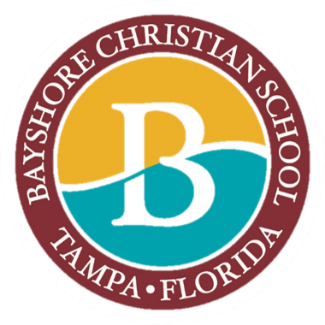 Joy Boutique
Will take place December 8th and 9th 
Students shop for presents that mostly range in price from $2-$5. 
“True Story” shirts are also available for $20 at the Boutique 
Student can pay with cash (disinfecting will be a top priority throughout the shopping)
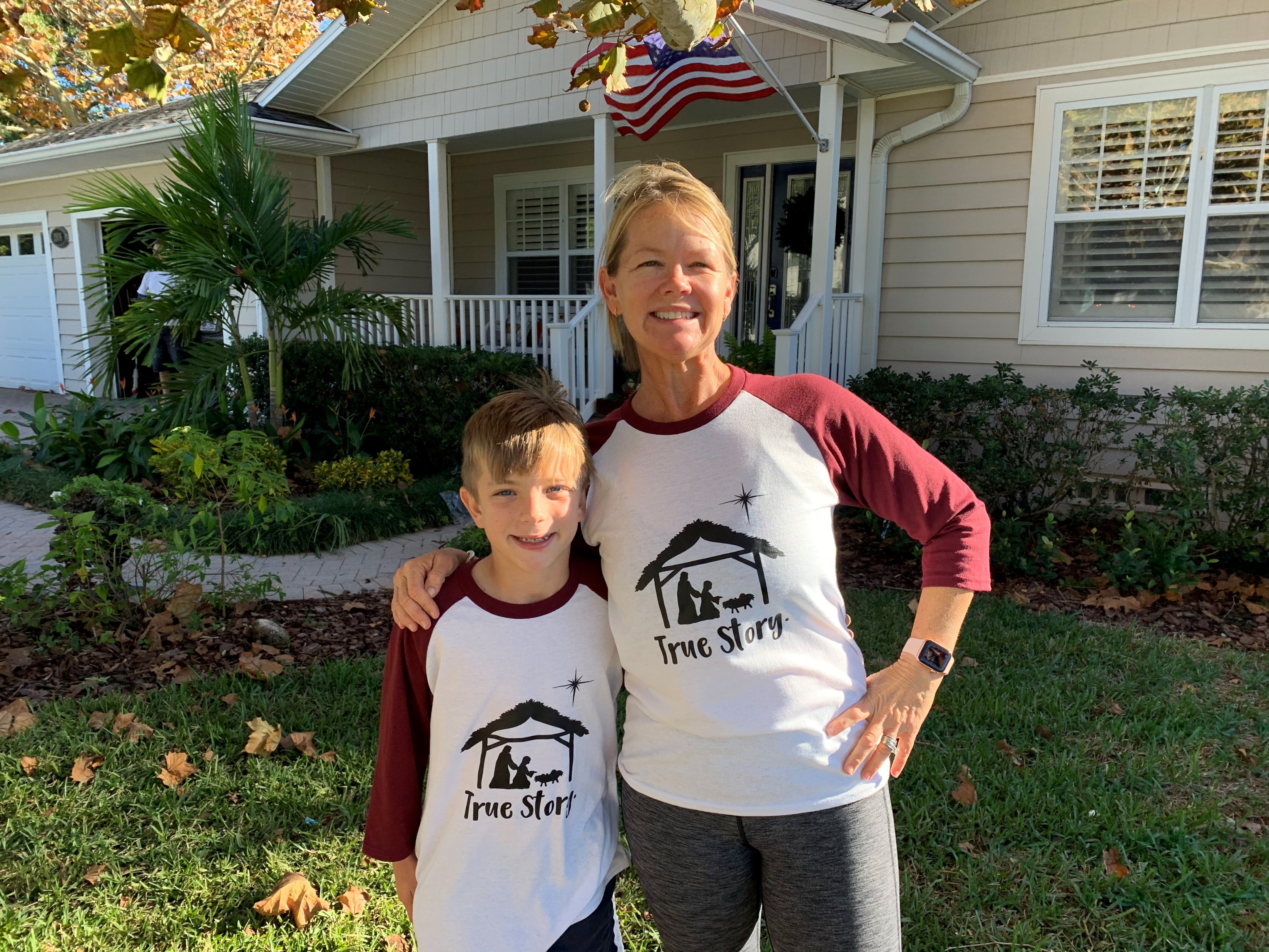 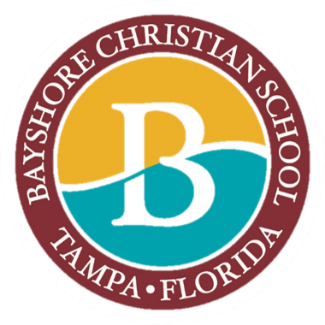 Joy Boutique

Donations needed:
Please drop off to the front office of the school 
Items for students to purchase
Thank you to those who have already donated! We want to share your business website and contact information with our families, so please send that to Laurie Daigle at lkdaigle@verizon.net
Gift wrap
Gift bags
Tissue paper
Cardstock for signs
Scotch tape
Gift tags
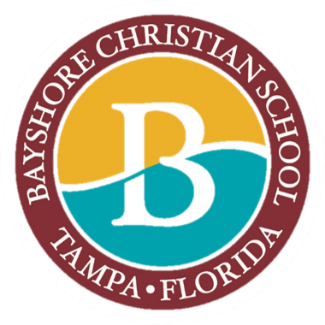 Teacher Appreciation
Lunch on December 11th
We need help decorating the media center Thursday, December 10th after school
Please email PTFW@Bayshorechristianschool.org if you’d like to help

We will also restock the teacher’s lounge and assist with some re-organizing in there
Please email PTFW@Bayshorechristianschool.org if you’d like to help
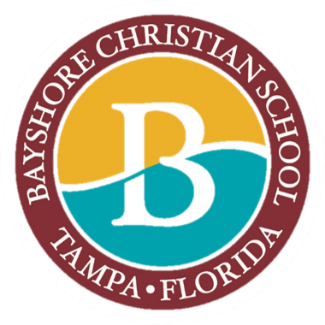 Poinsettia Sale- Marolda Cameron 

Funds raised go to athletics
Orders will be taken 11/2-11/30
Poinsettias will be delivered 12/8 and can be picked up between 2:30-3:30
Digital order forms will be available on the PTFW page of the school website: https://www.bayshorechristianschool.org/support-bcs/ptfw.cfm
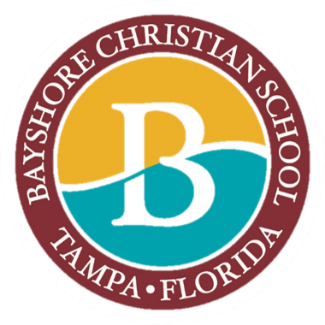 Box Tops
How to submit?

Scan/Submit receipts 
All you need is your phone- Download the Box Tops app, shop as you normally would, then simply scan your store receipts to find participating products. The app will automatically credit your school's Box Tops earnings online
You can also forward any email receipts from online grocery purchases to receipts@boxtops4education.com 
You can still send them into school attn: Lisa Milne
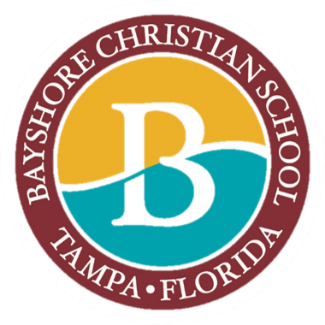 Spirit Store Update

We ordered more shirts because they sold out!
Order will be in this week

Please email Laurie Daigle at lkdaigle@verizon.net to order
Refer to PDF sent earlier in the year for shirt numbers
The information is also on the PTFW page of the school website https://www.bayshorechristianschool.org/support-bcs/ptfw.cfm
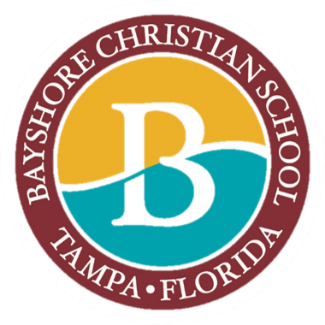 Homeroom Parents


If you are a homeroom parent, please see the email sent by me with some helpful hints and reach out to your child’s teacher to see how you can best help him or her.
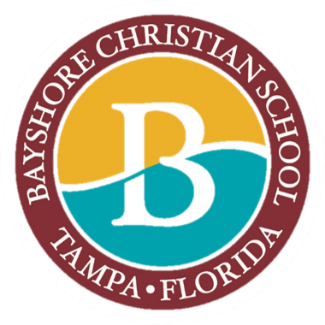 Service Hours

Coordinated through the school
You can view them online
Please see the email sent by the school 
Coordinator is Ms. Denny- SDenny@bayshorechristianschool.org
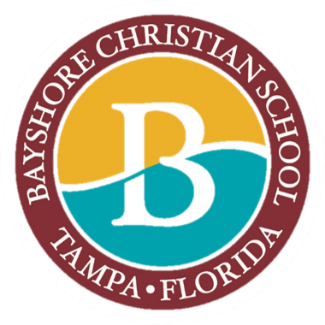 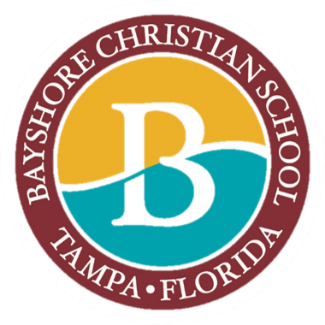 Thank you!Questions